Year 7 – PSHE
Topic 9 Effects of Drugs
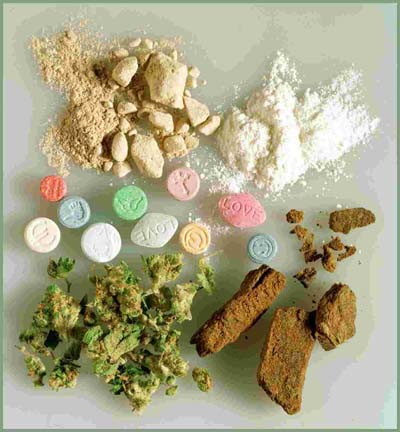 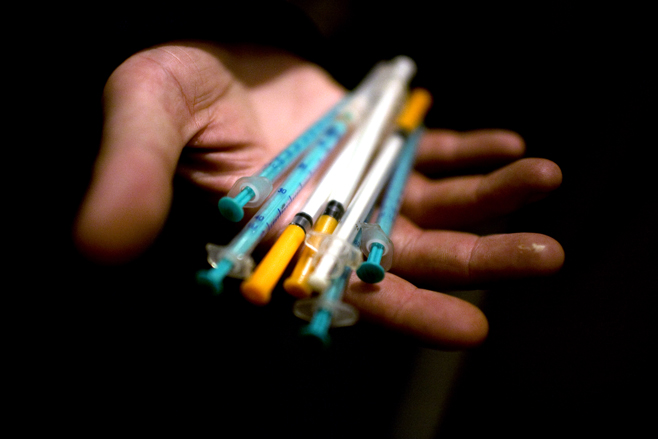 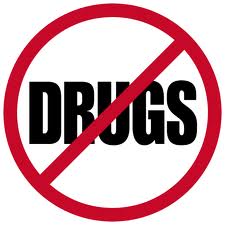 Learning Question
What are the harmful effects of drugs?
Starter
What are drugs?
Make a list of all the different drugs you can
think of.

What do they all have in common?

What are drugs?
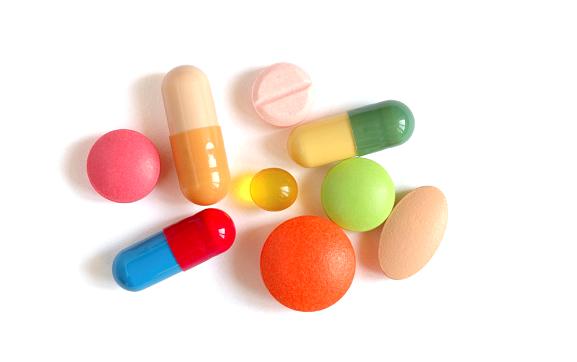 What is a drug?
…any substance which causes a change in the way the body, or part of the body, works.
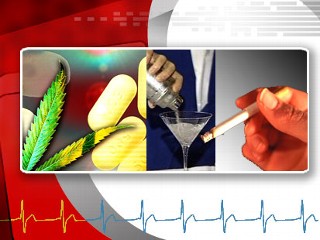 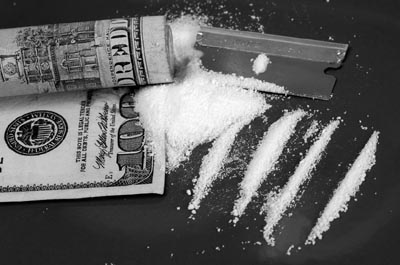 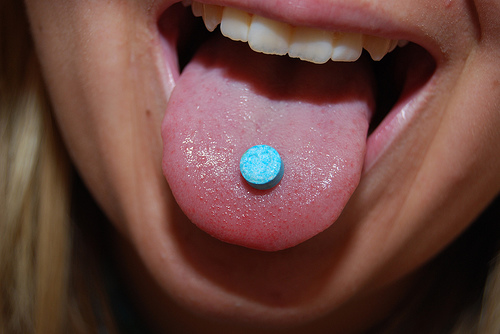 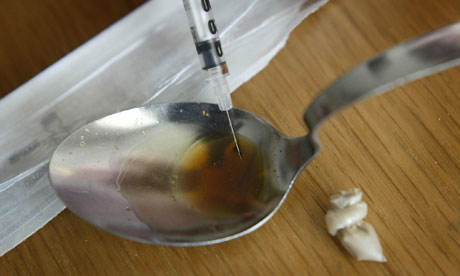 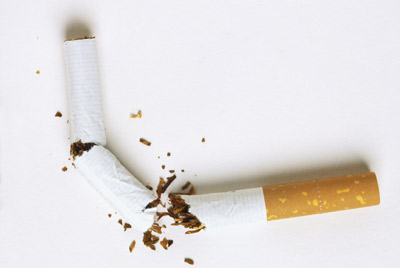 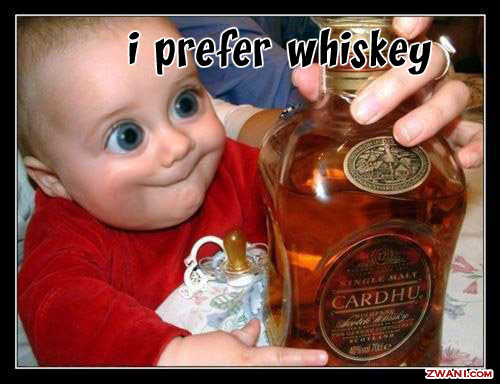 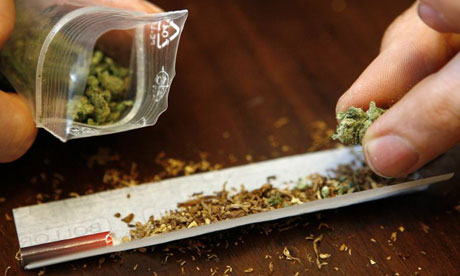 NAME THAT DRUG
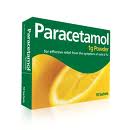 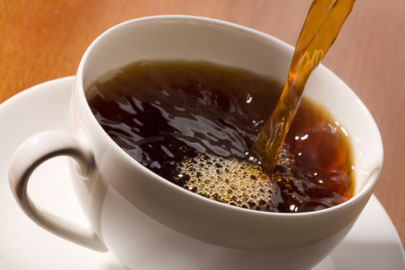 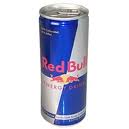 Activity
Discuss what you think the effects of a Class A drug would be.

In your opinion what might a Class C drug be like?
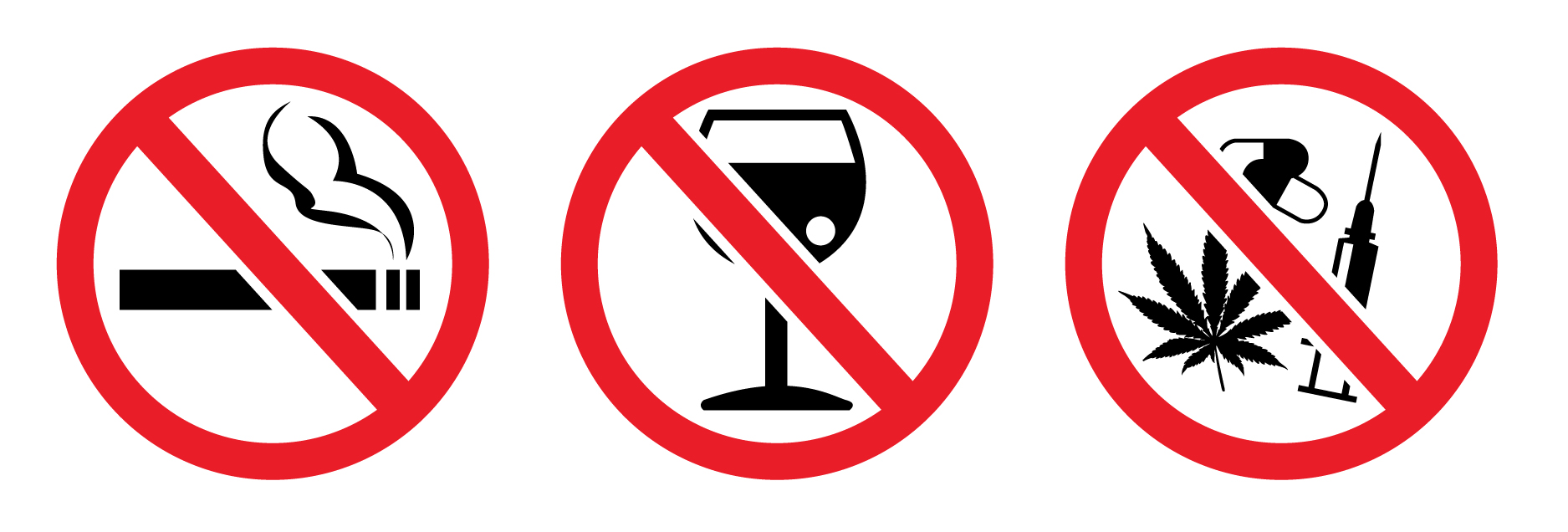 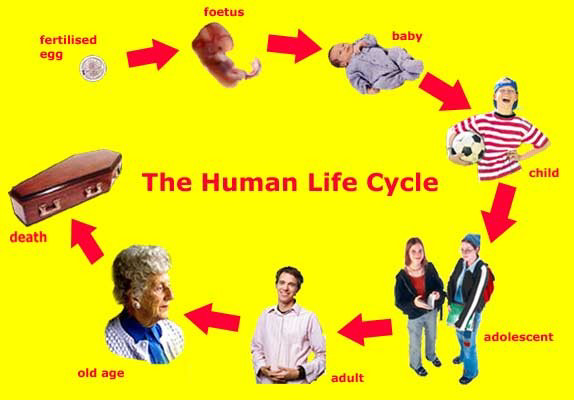 Discuss how drugs might affect people at each stage of the human lifecycle
Activity 2
Activity 3
In groups of 3 complete the worksheet – who do drugs affect?
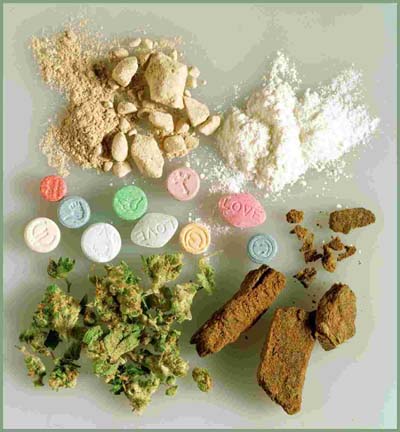 Activity 4
Consider the issues….
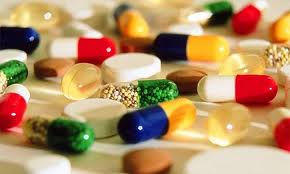 http://www.tes.co.uk/teaching-resource/KS3-4-PSHE-Drugs-Breaking-the-Habit-6044030/
Activity 4 – 
Possible Debate Topics
Activity 5 – Design a Poster
Design a poster to warn people about the dangers of drug taking and how it could effect your life
Include some images.
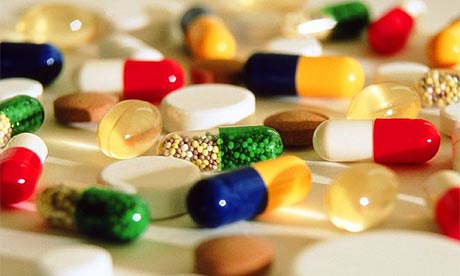 Plenary 3-2-1
Bullet three things that you knew about drugs that were confirmed this lesson

Bullet point two things that you learnt about drugs from today’s lesson

Write down one question that you could ask to help you research and find out more about drugs.